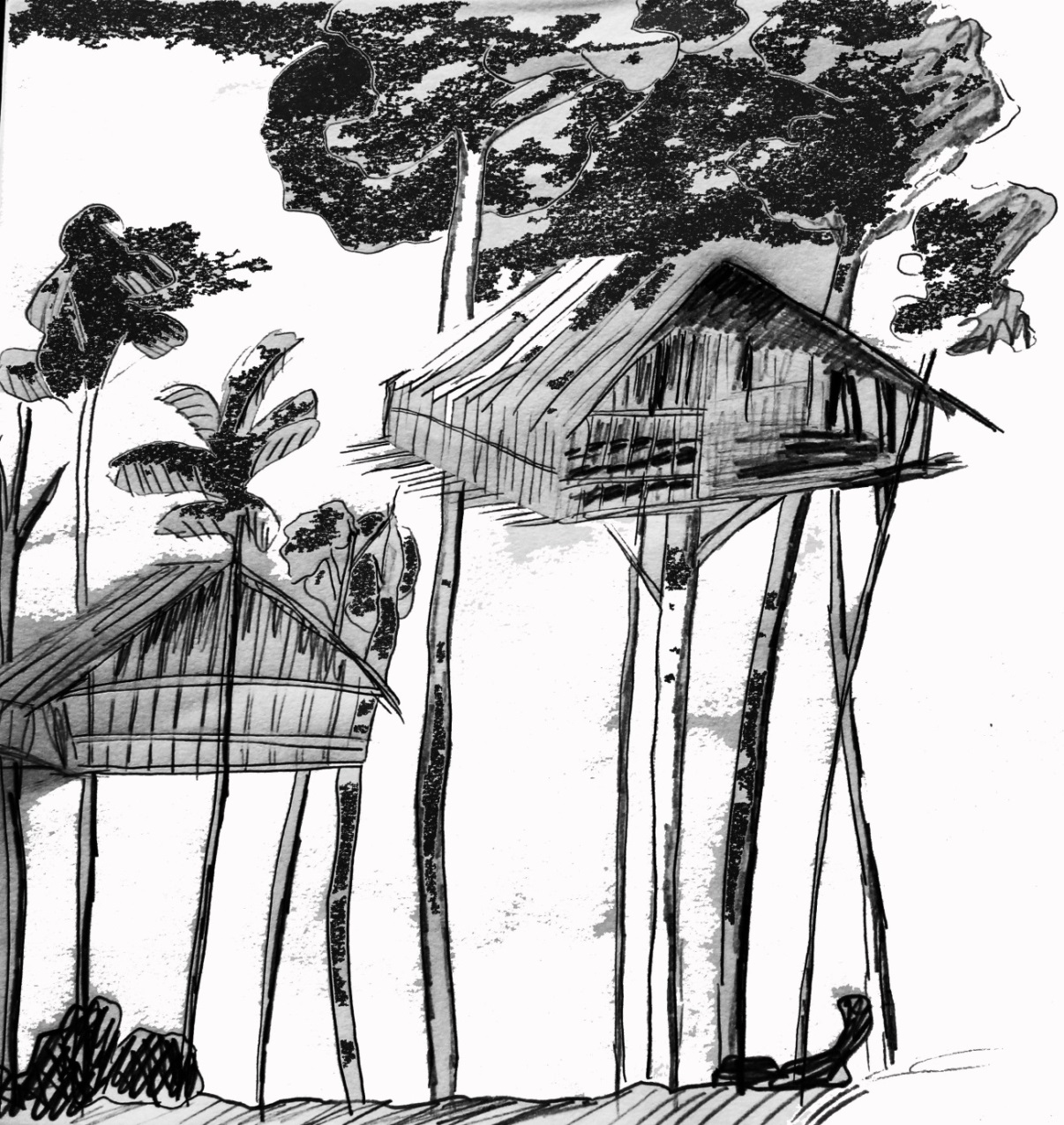 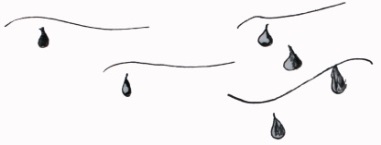 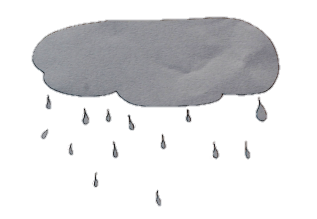 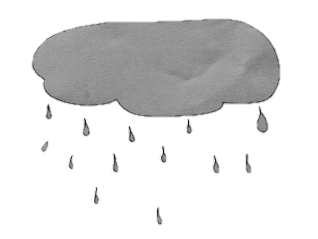 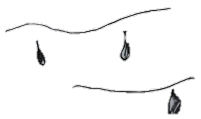 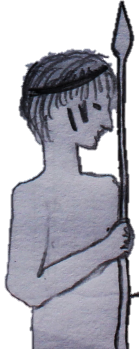 Prima! Schreibe nun einen Text zu deiner Visualisierung. 
Wenn du nicht weißt, wie du anfangen sollst, versuche es erst mündlich.
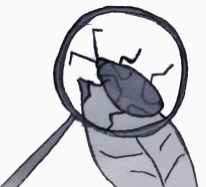 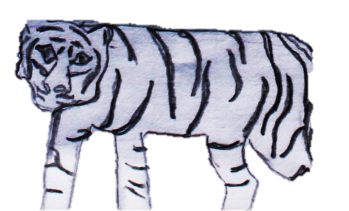 Was?
wilde Raubtiere
Was?
Insekten
Wer?
Feinde
Zitierhinweis: Berkemeier, A. u. Projektteam (2017): Korowai_Visualisierung. 
Aus: Werkstattmaterialien zur Schreibförderung. Verfügbar unter: 
https://www.ph-heidelberg.de/sachtexte-schreiben.html
Gefahren
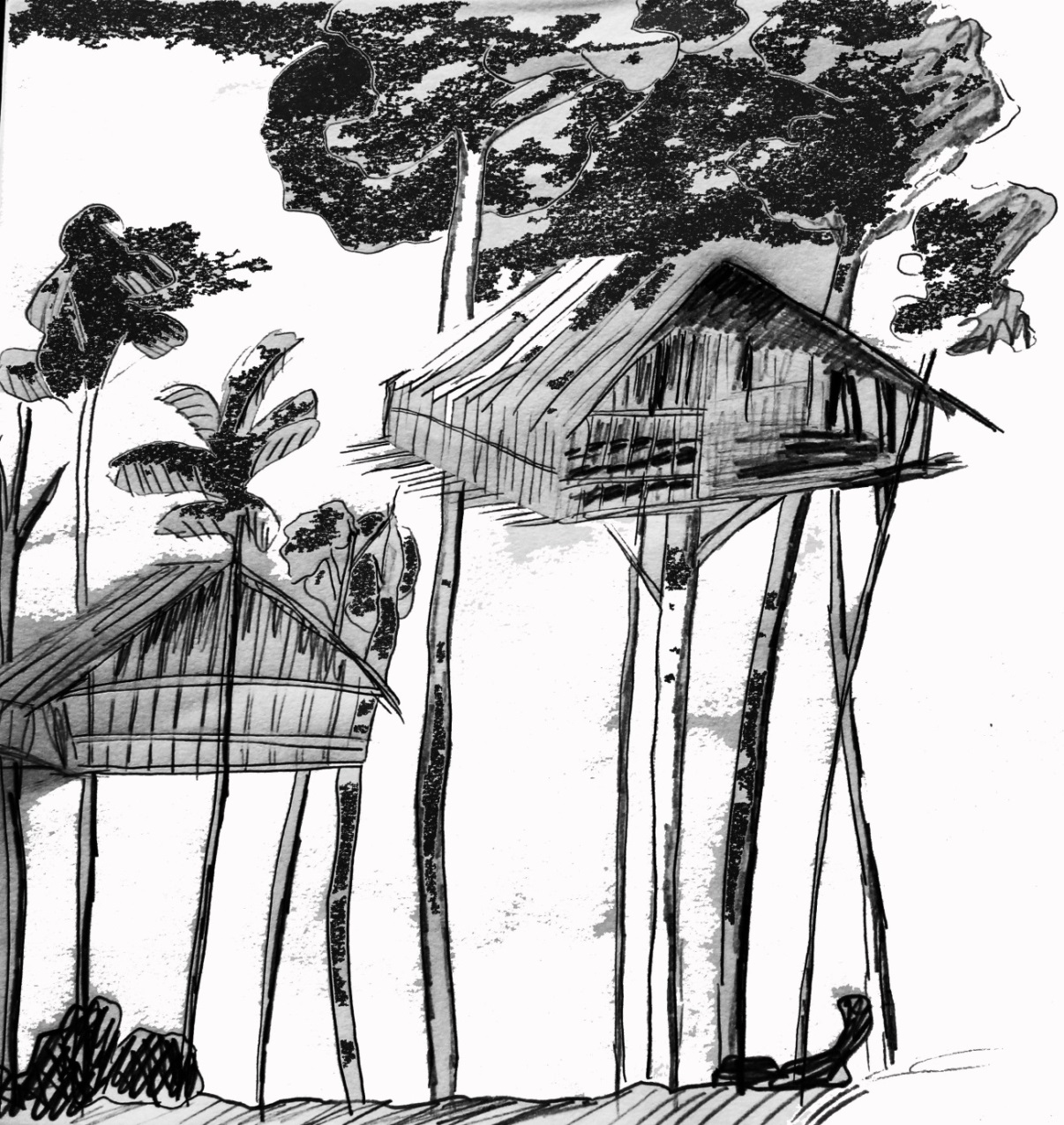 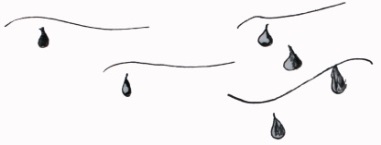 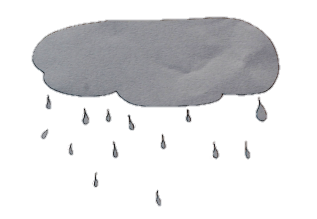 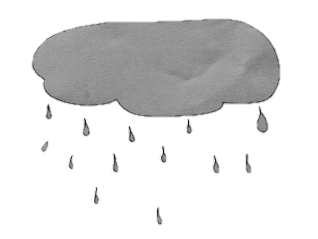 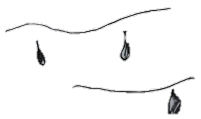 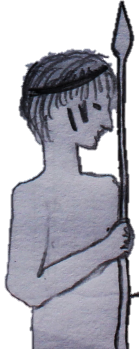 Prima! Schreibe nun einen Text zu deiner Visualisierung. 
Wenn du nicht weißt, wie du anfangen sollst, versuche es erst mündlich.
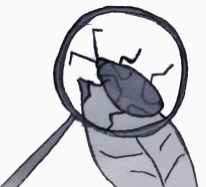 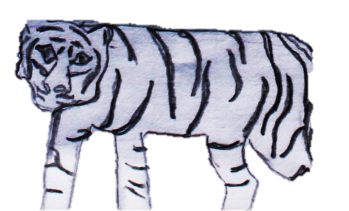 Was?
Was?
Wer?
Zitierhinweis: Berkemeier, A. u. Projektteam (2017): Korowai_Visualisierung. 
Aus: Werkstattmaterialien zur Schreibförderung. Verfügbar unter: 
https://www.ph-heidelberg.de/sachtexte-schreiben.html
Gefahren